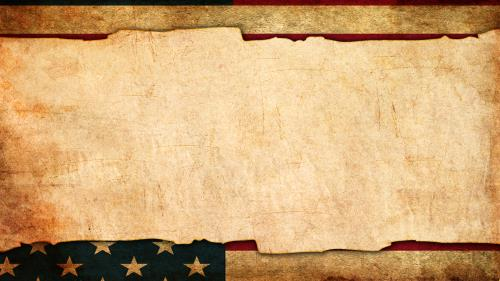 Can a Christian Serve?
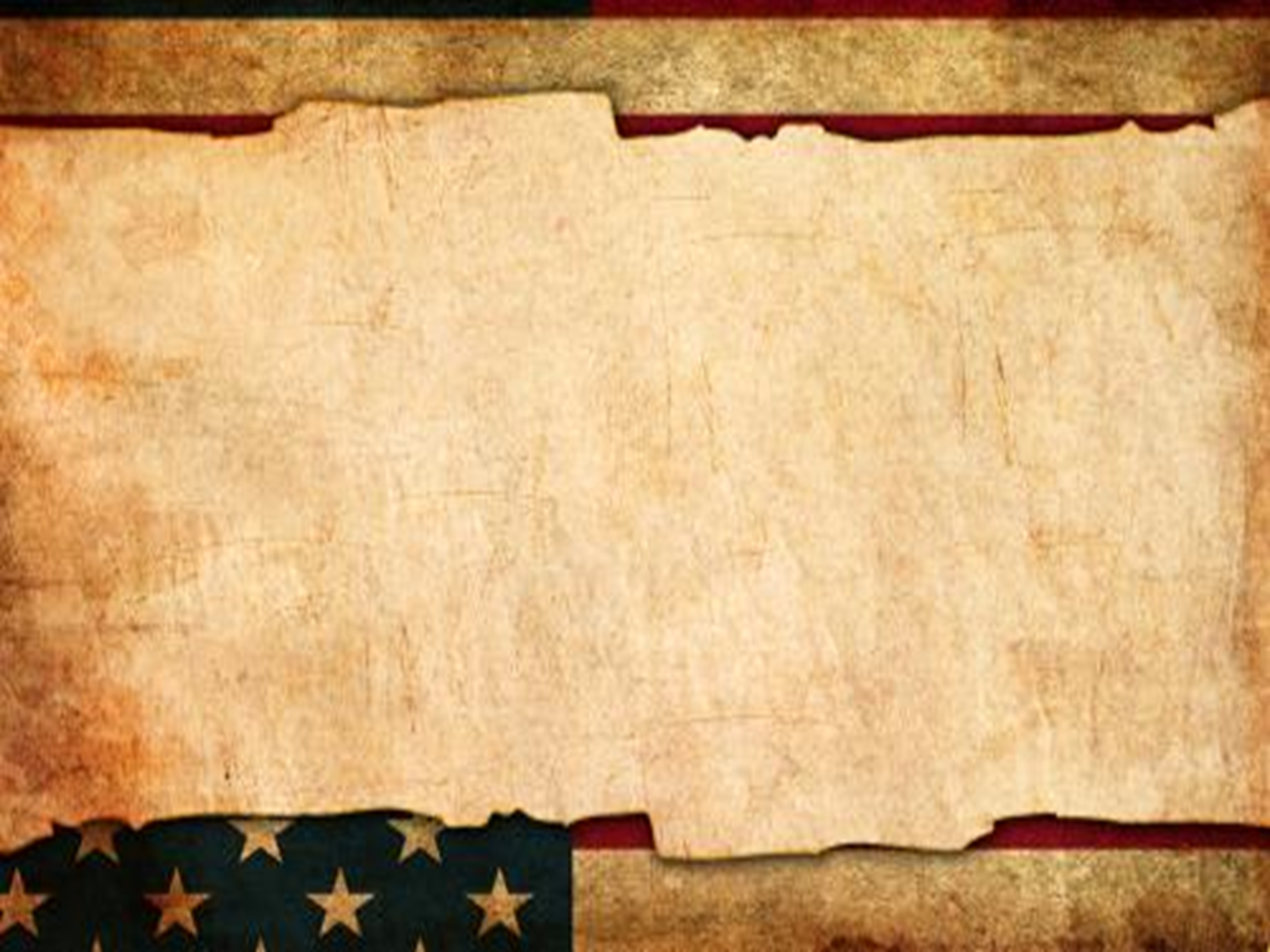 Reasons Some Question It
Romans 13:9 you shall not murder 
Mark 12:31 love your neighbor as yourself 
Luke 10:25-37 who is my neighbor 
John 3:16 God loves the world 
Romans 12:19 vengeance is Gods
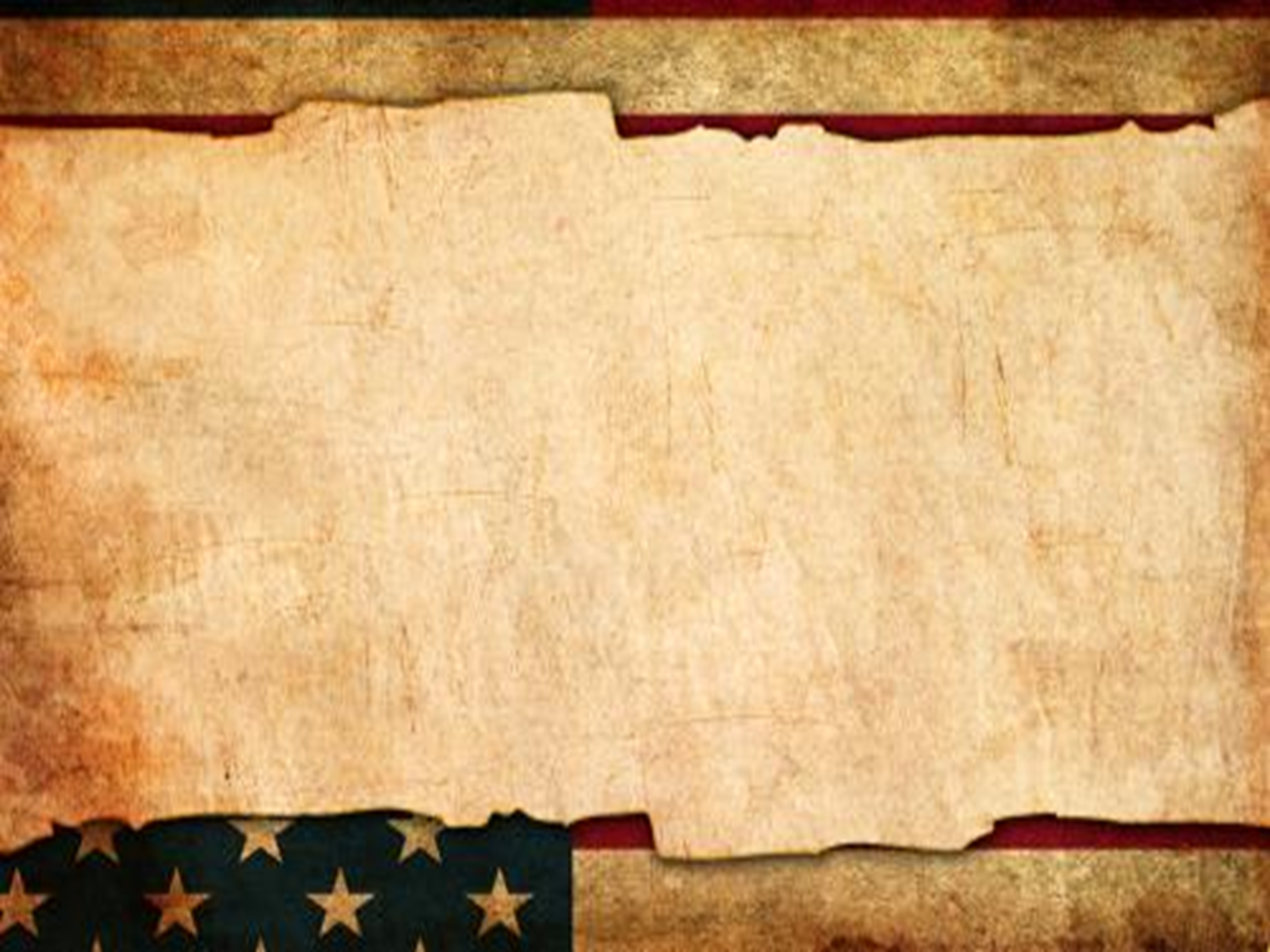 Old Testament Examples
Genesis 14:14 -15 Abraham saving Lot 
Exodus 17:8-16 Moses leading Israel 
Joshua 
Judges 3:7 Othniel
Judges 7 Gideon 
Judges 13-16 Samson 
1 Samuel – Saul and David
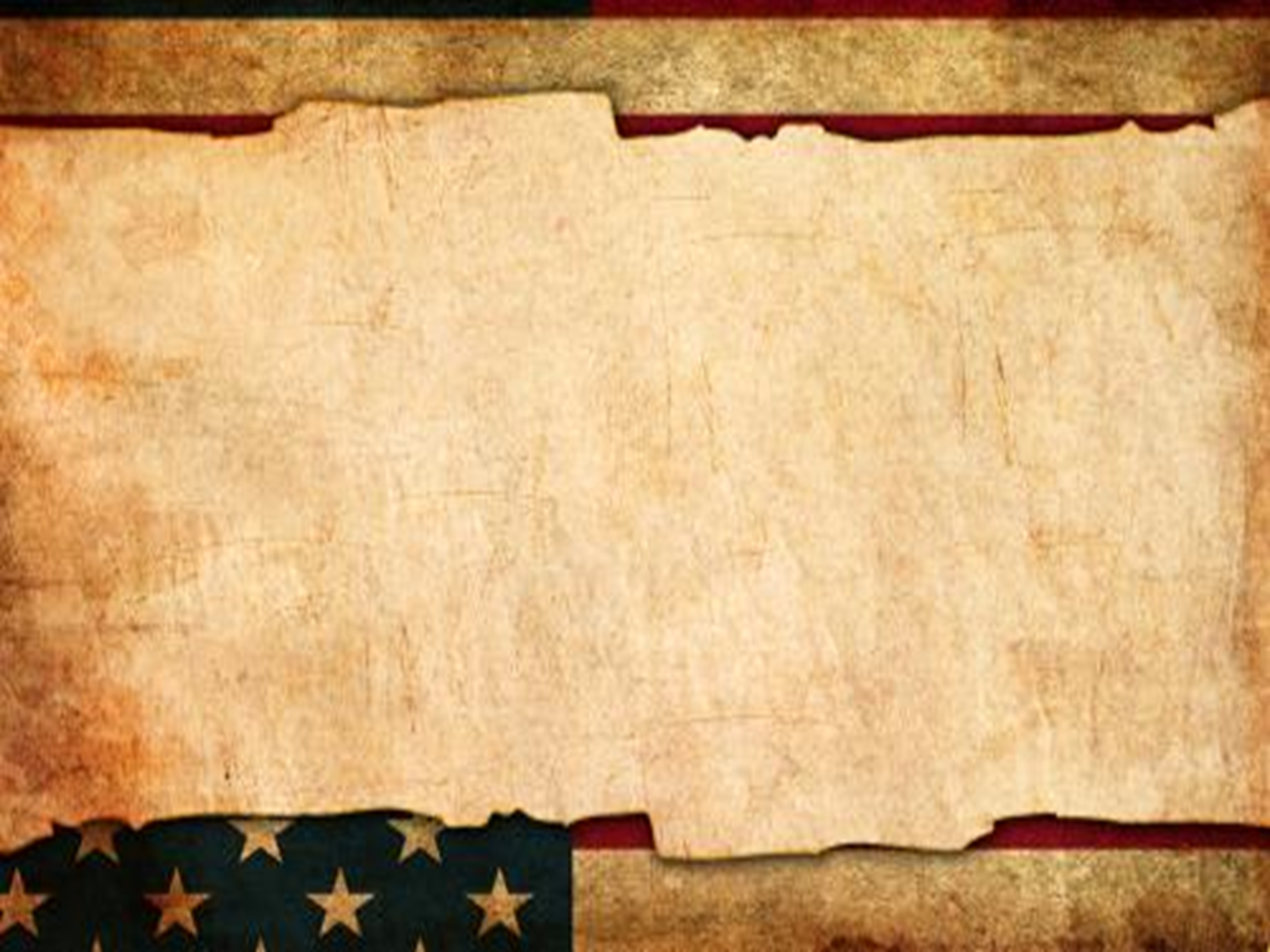 New Testament Examples
Romans 13:1-2 obey the laws of the land 
1 Samuel 8:11-12 
Matthew 8:5-7 Jesus didn’t rebuke this centurion 
Acts 10:1 Cornelius
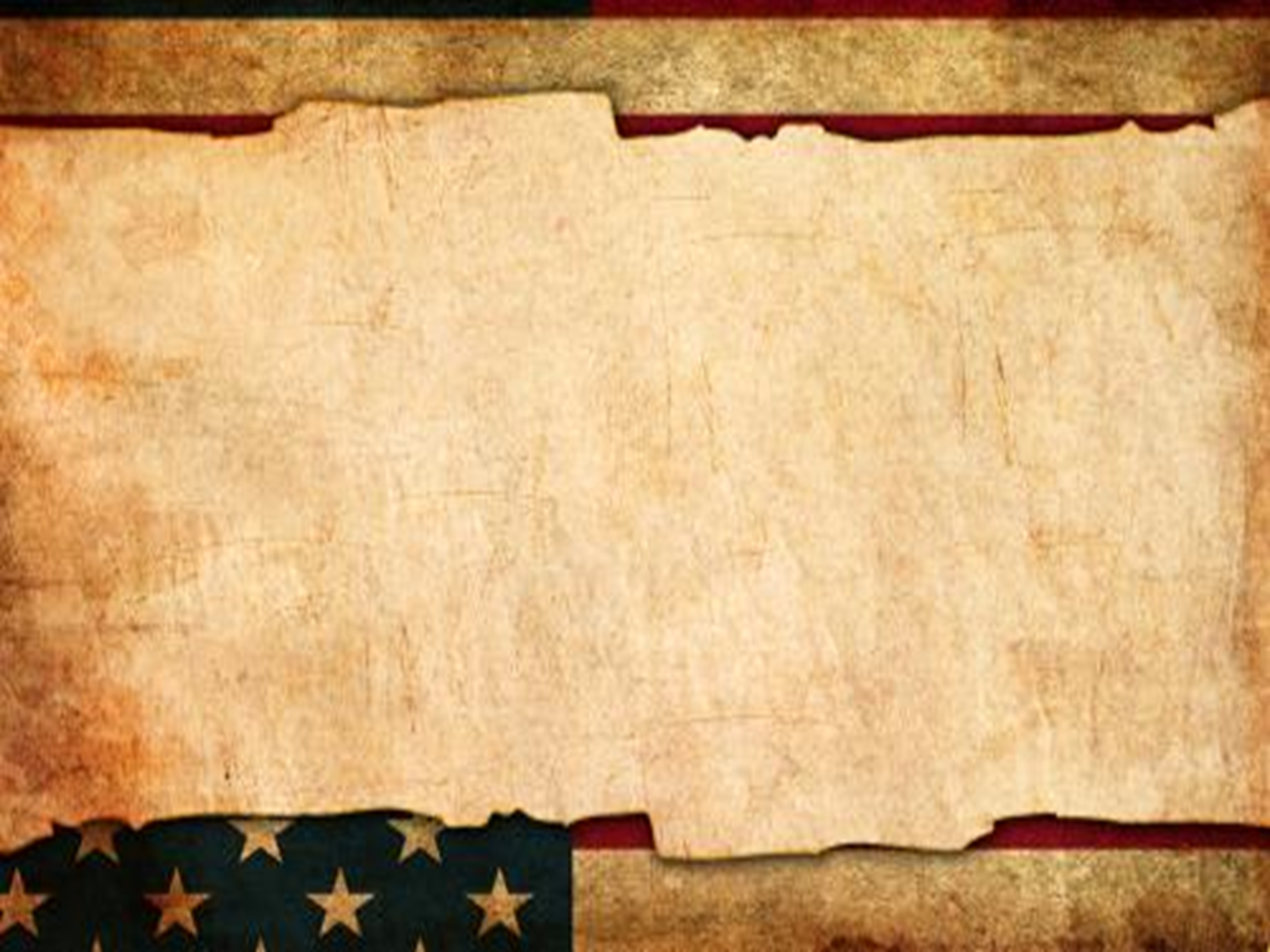 Spiritual Soldiers
2 Timothy 2:3-4 a good soldier of Jesus Christ 
Philippians 2:25 fellow soldier 
Ephesians 6:10-20 armor of God